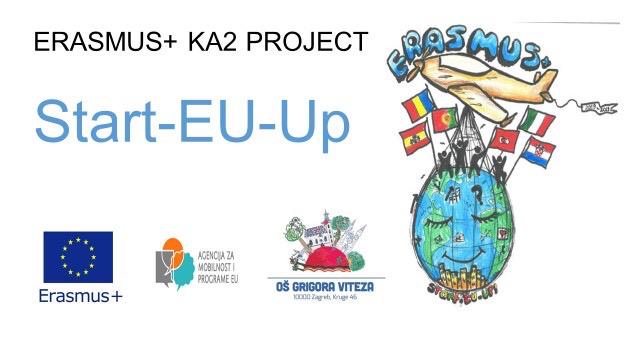 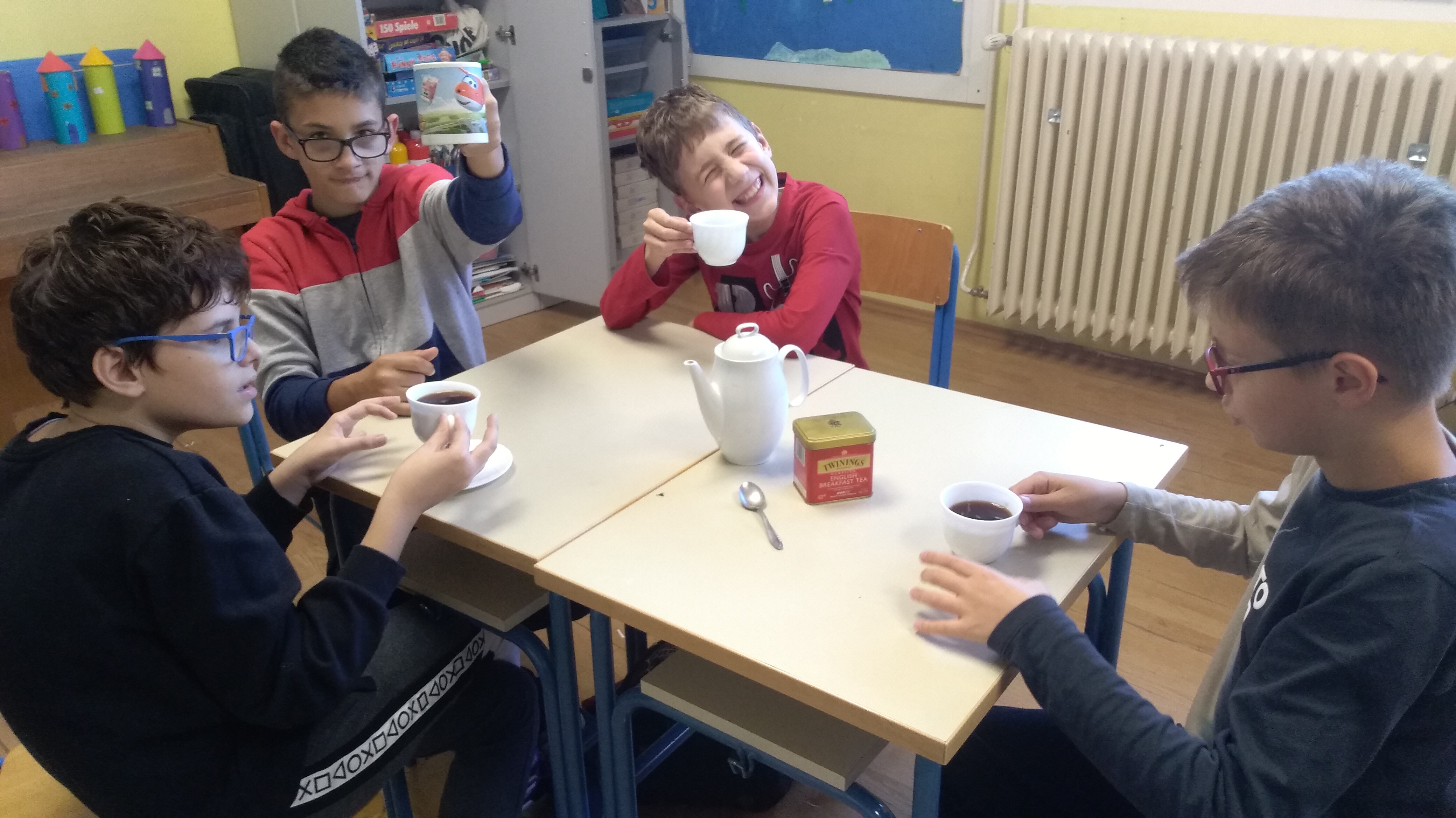 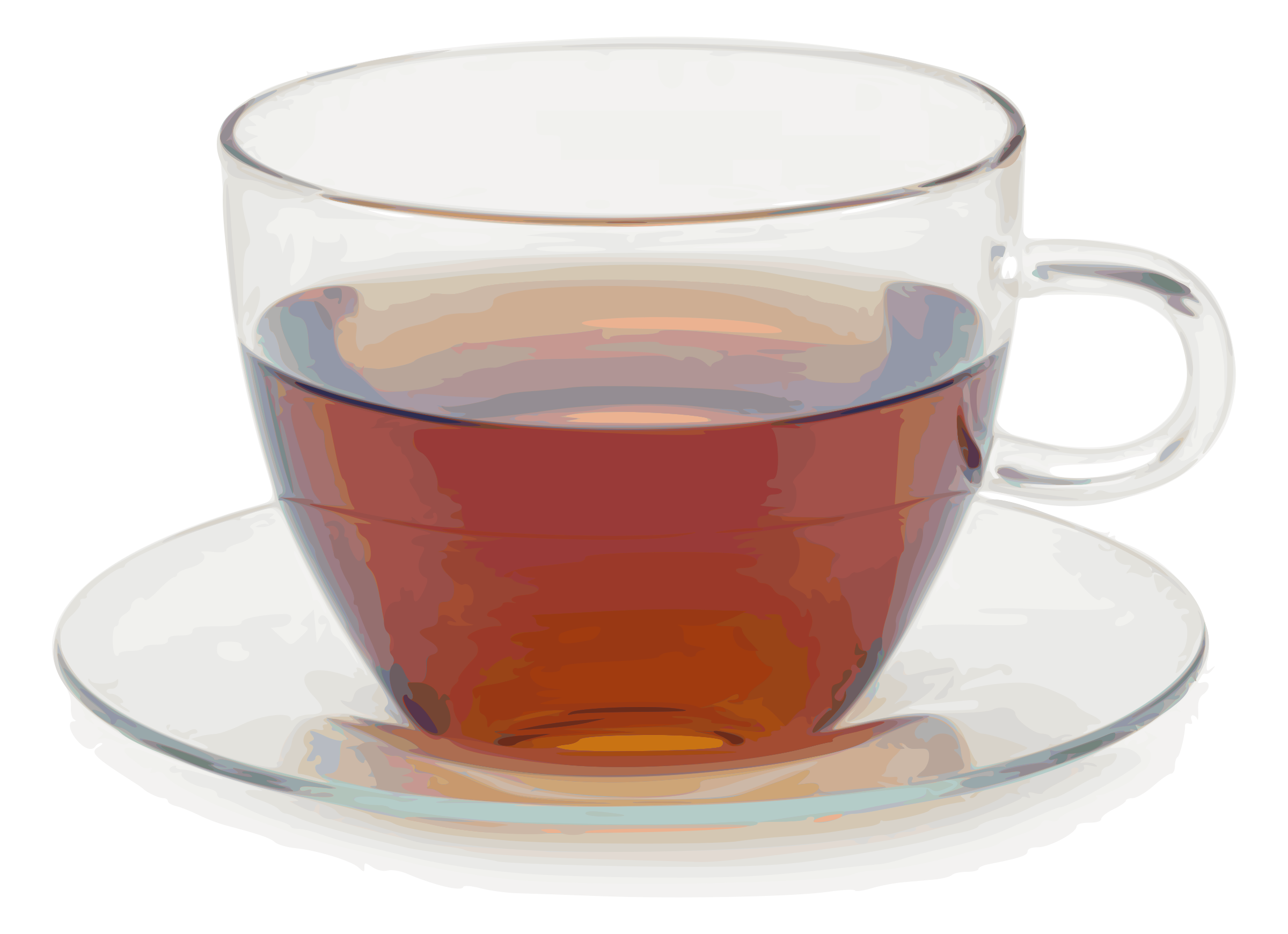 Čajanka
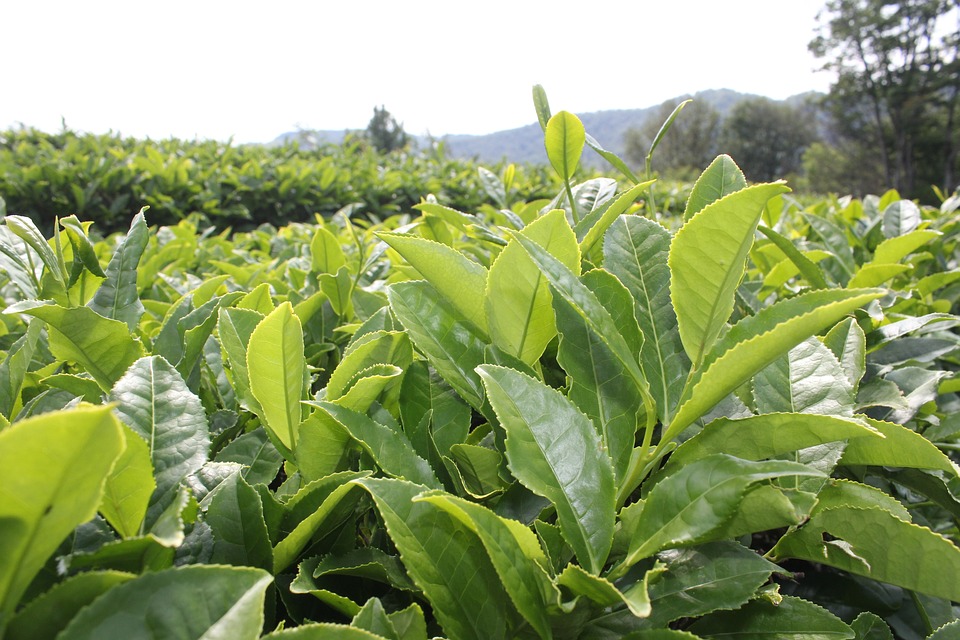 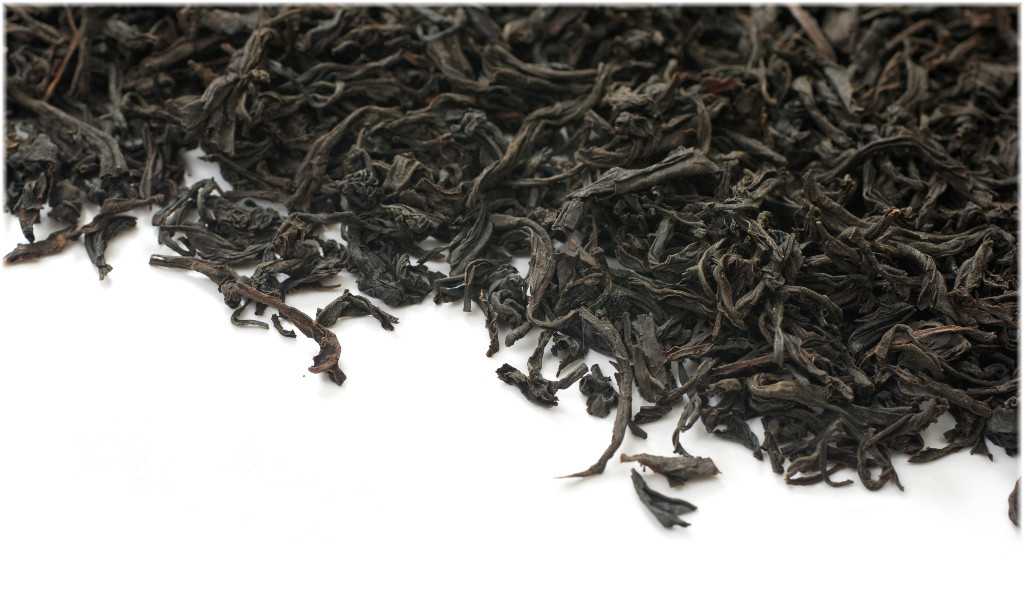 5.c
ERASMUS+ K2 PROJEKT
StART-EU-UP
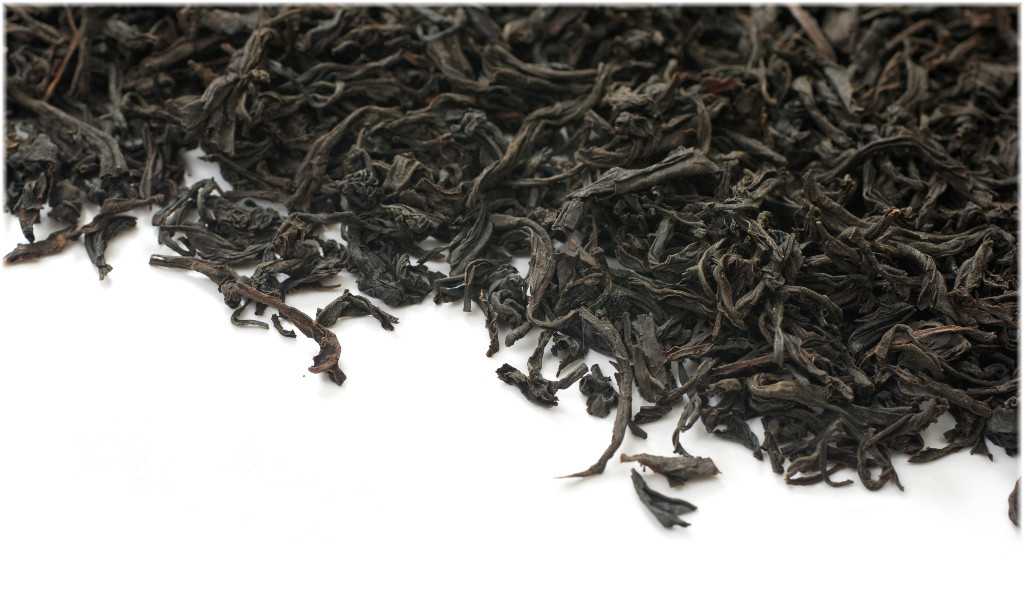 Kako se dobiva crni čaj?
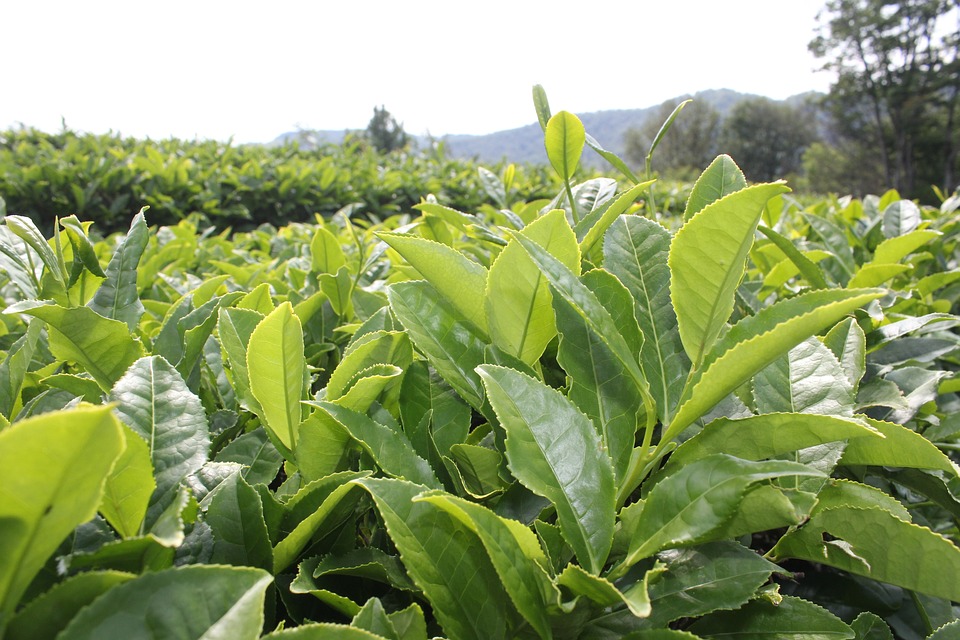 Dobiva se od biljke 
Camellia Sinensis.
Prvi korak je branje mladih listova...
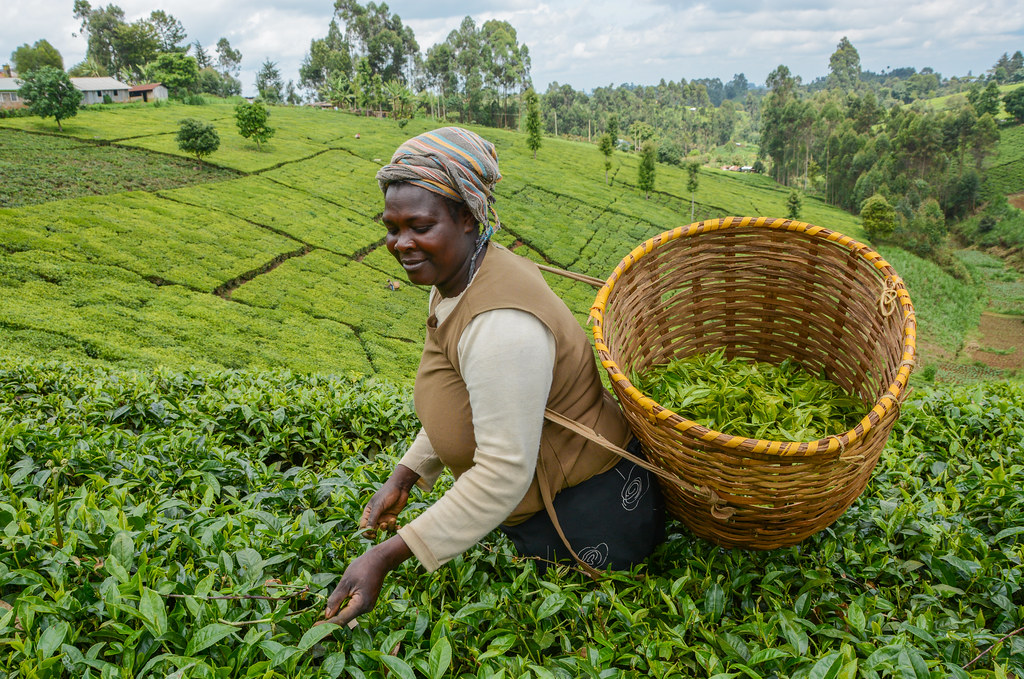 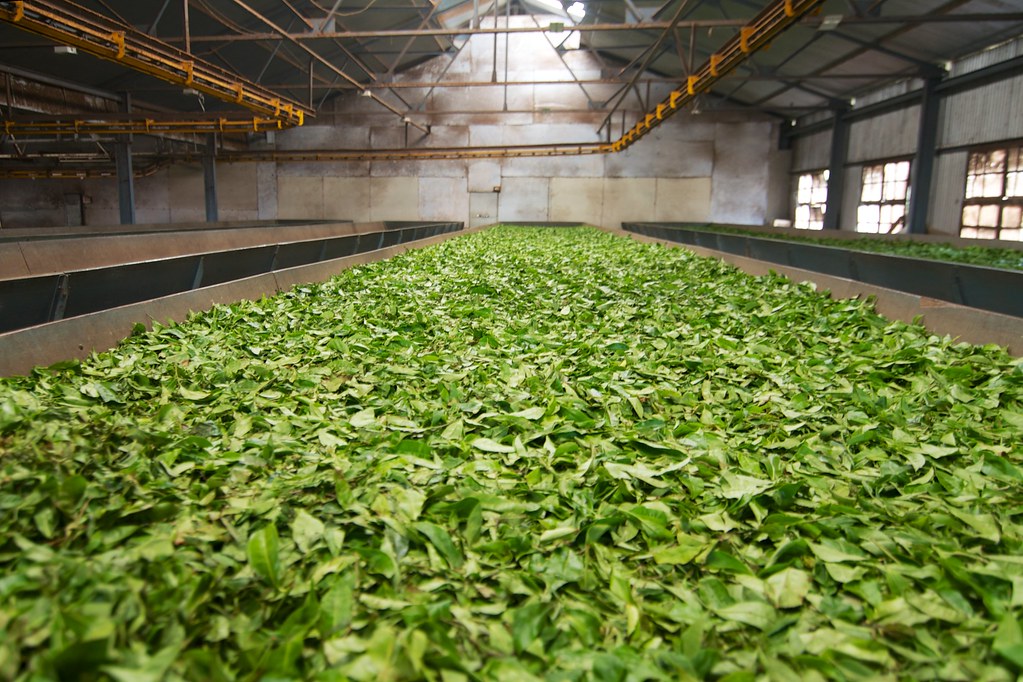 Zatim se listovi suše...
Fermentiraju i na kraju režu i usitnjavaju...
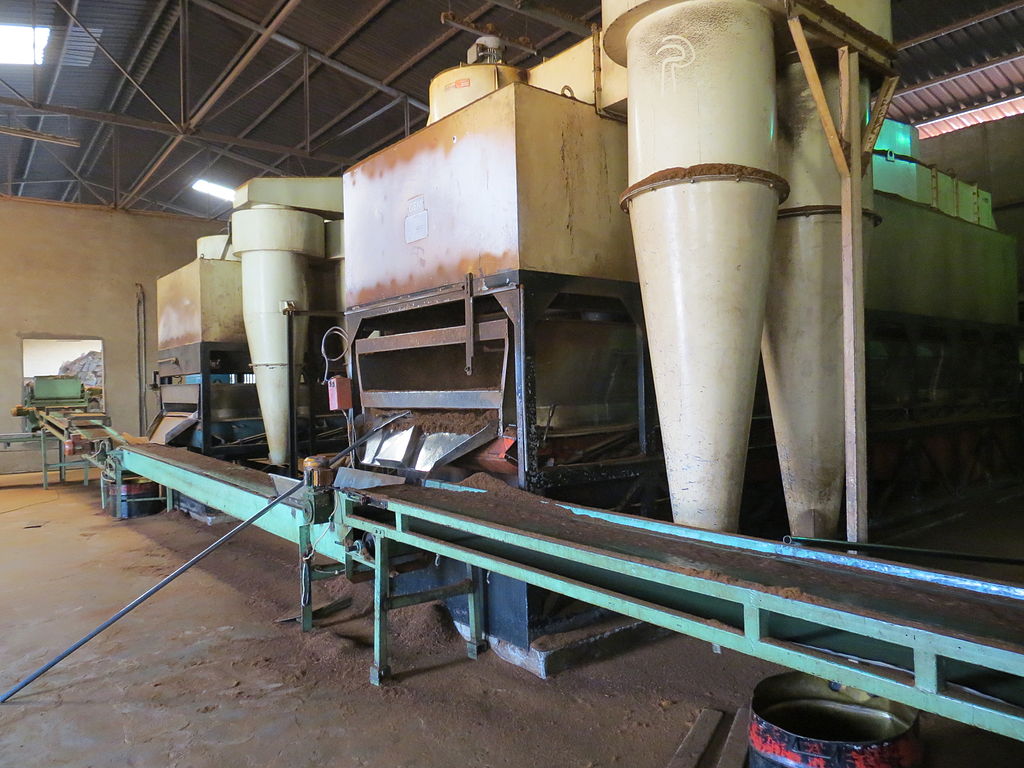 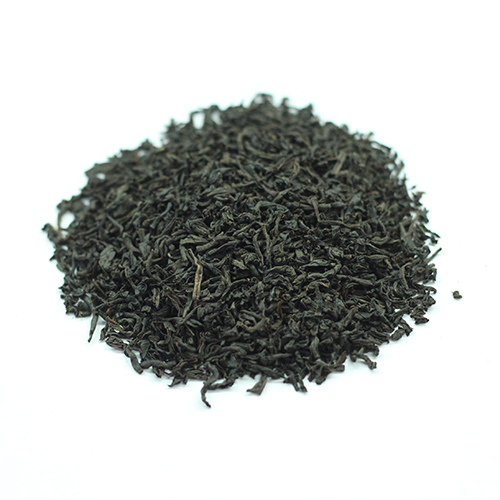 Dok ne dobijemo...
Za što je sve dobar crni čaj?
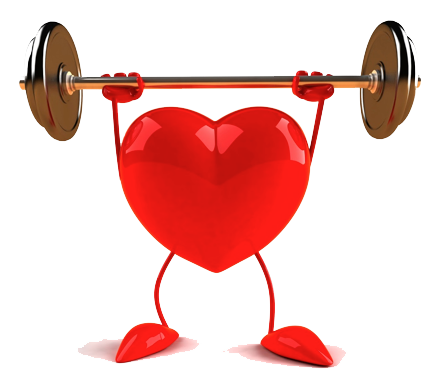 Crni čaj je...
Dobar antioksidans
Sprečava razvoj bolesti srca
Snižava "loši" kolesterol
Jača kosti
Snižava krvni tlak
Snižava razinu šećera u krvi
Poboljšava fokus i koncentraciju
Priprema crnog čaja...
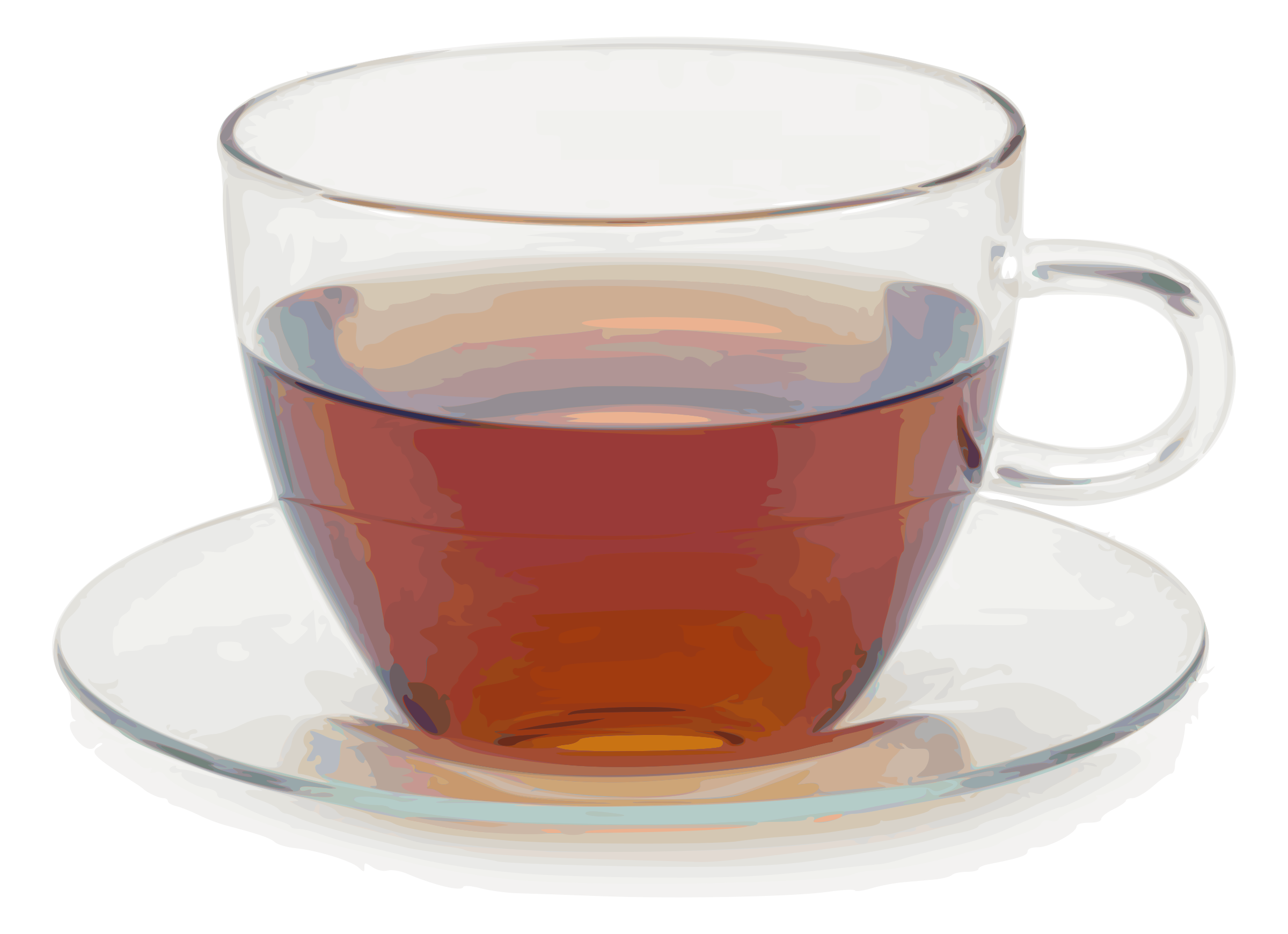 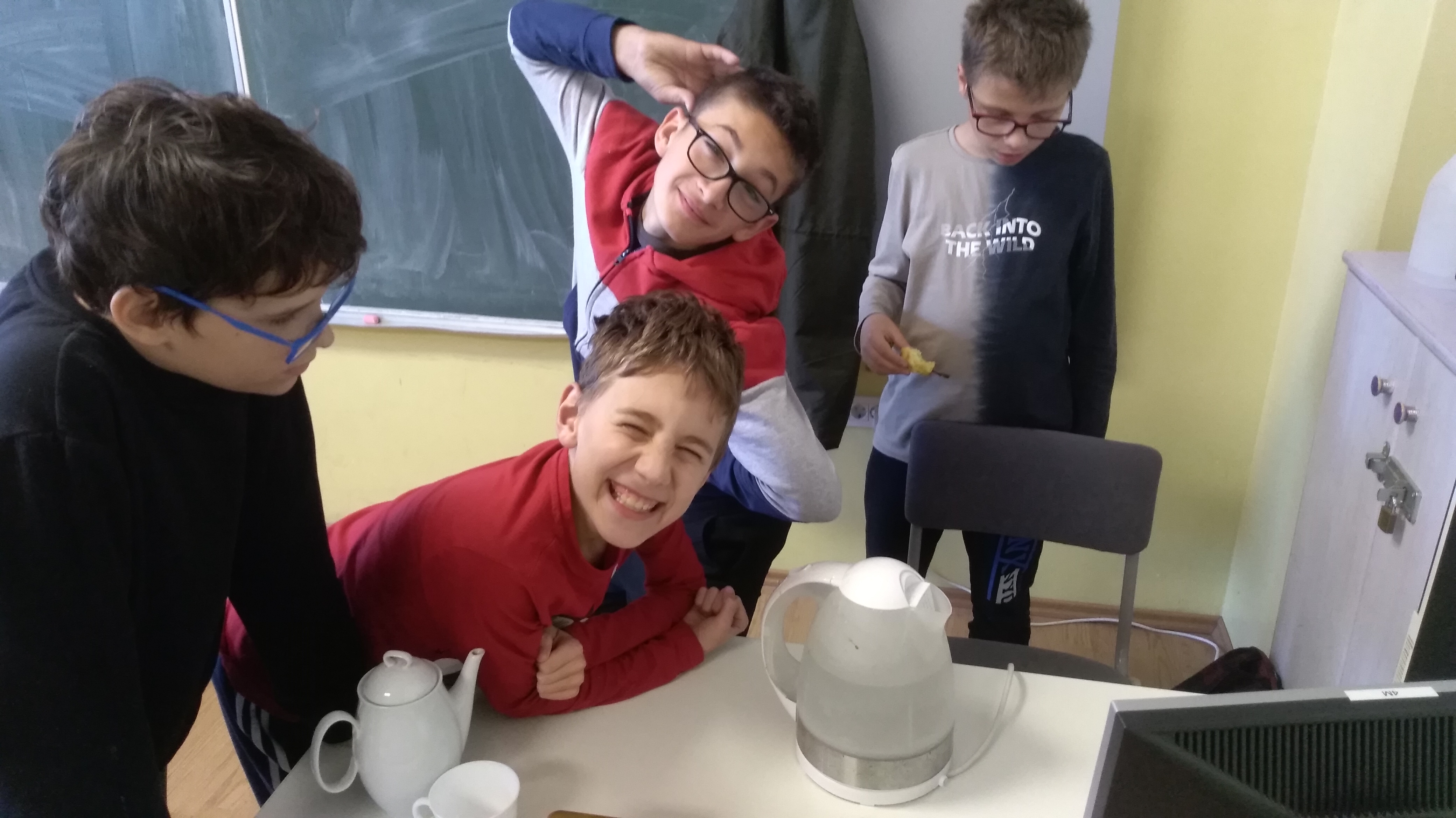 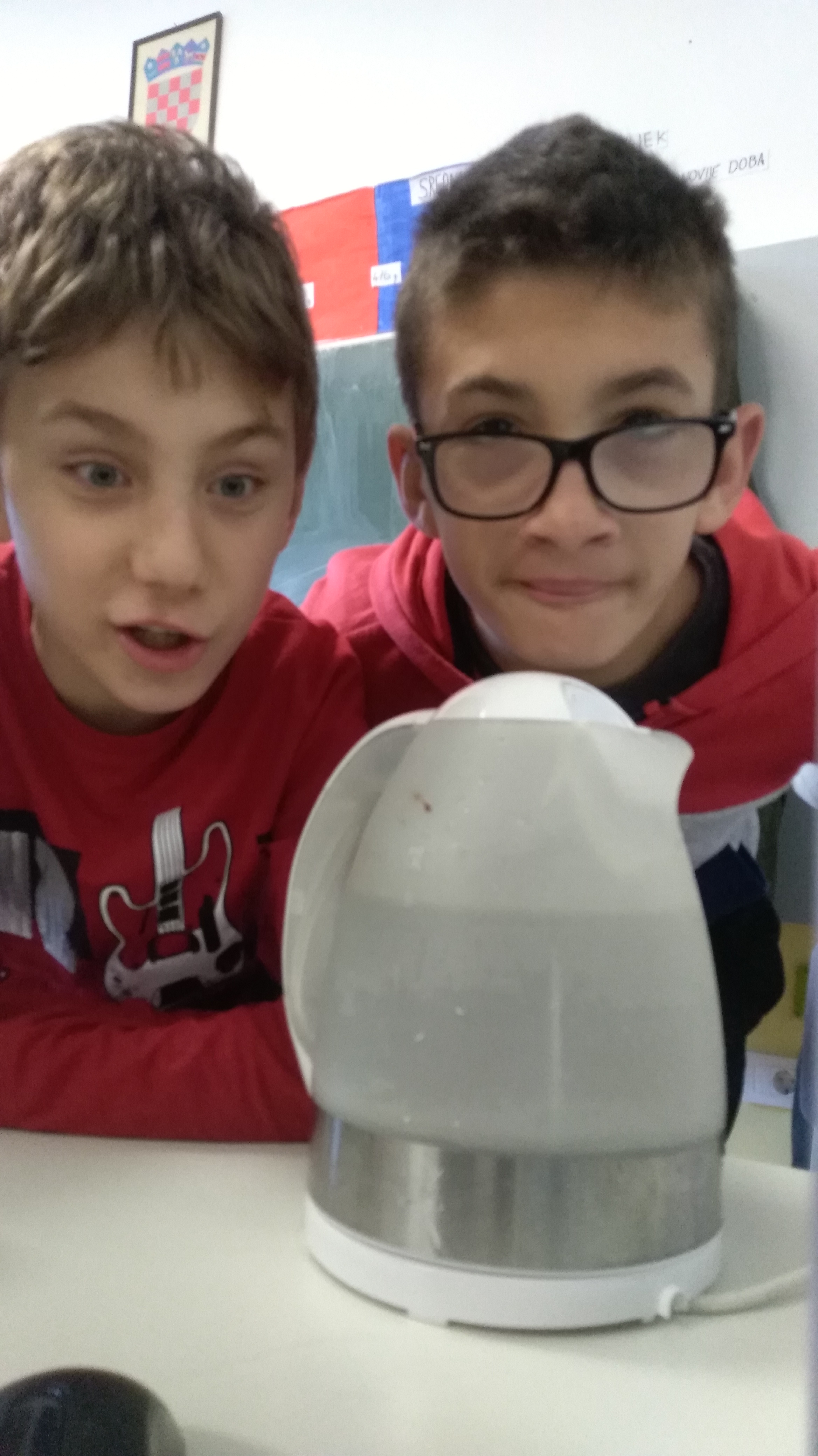 Zakuhamo vodu u kuhalu ili loncu...
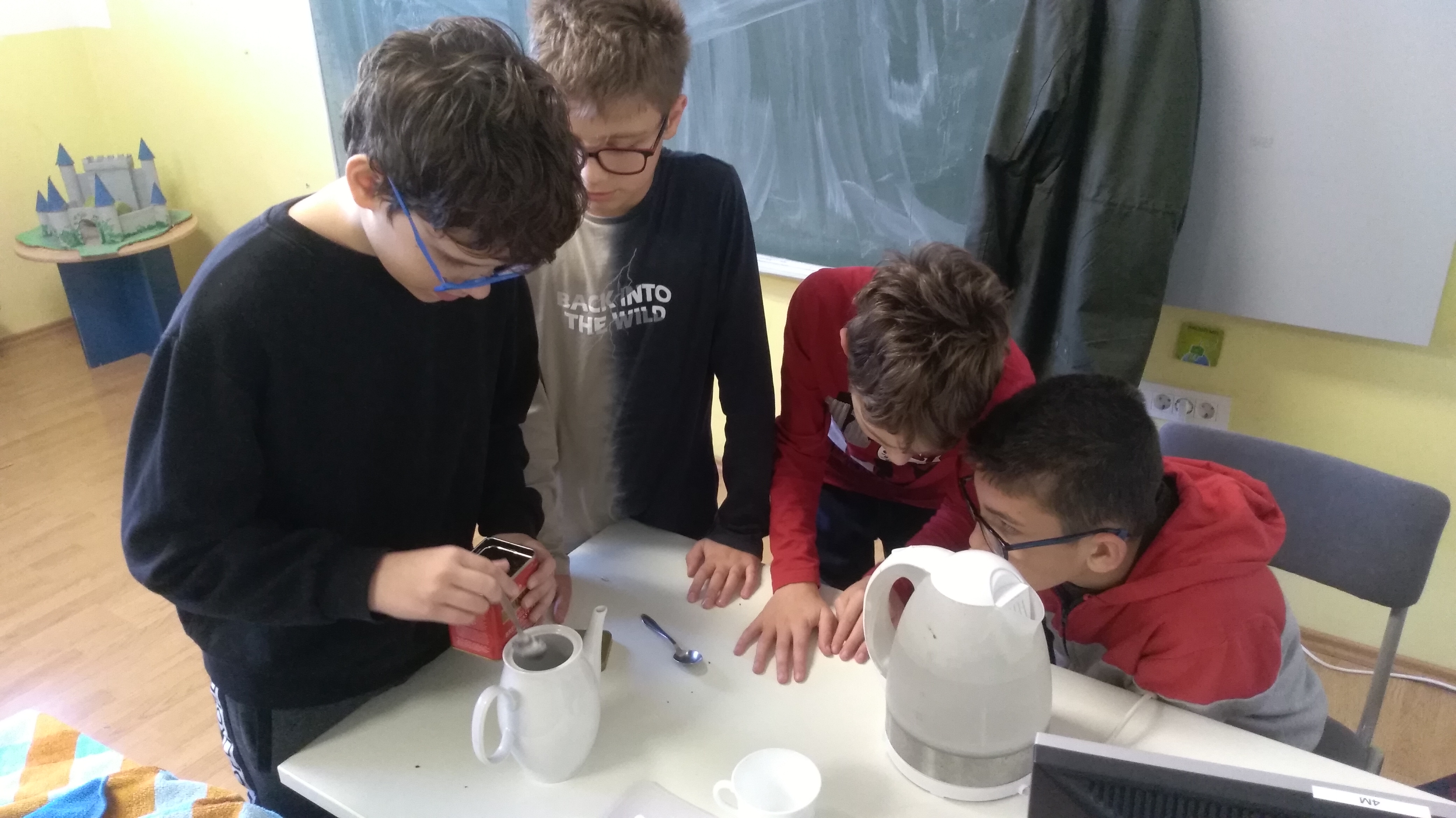 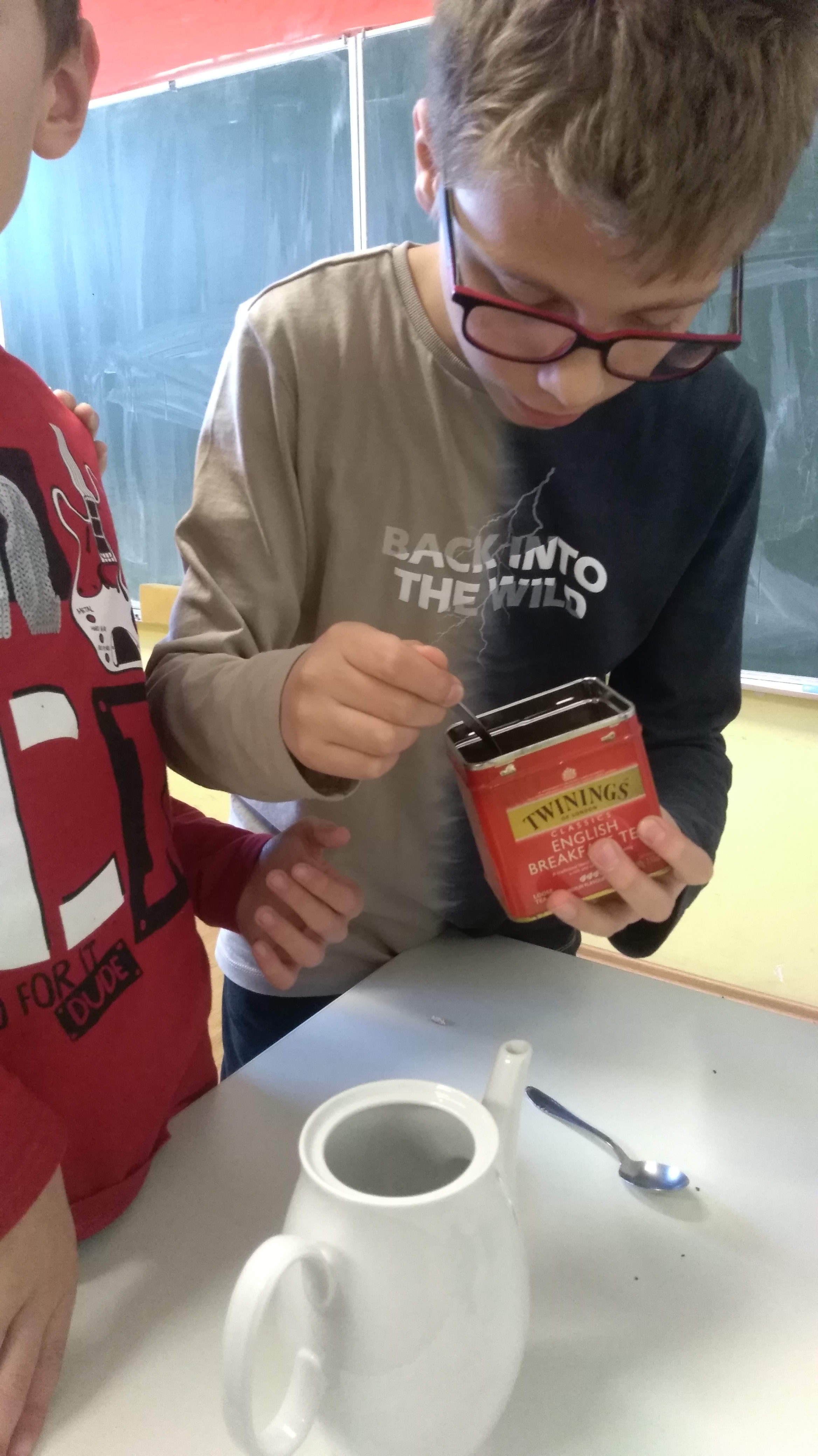 Stavimo čaj u čajnik - jedna žličica po šalici...
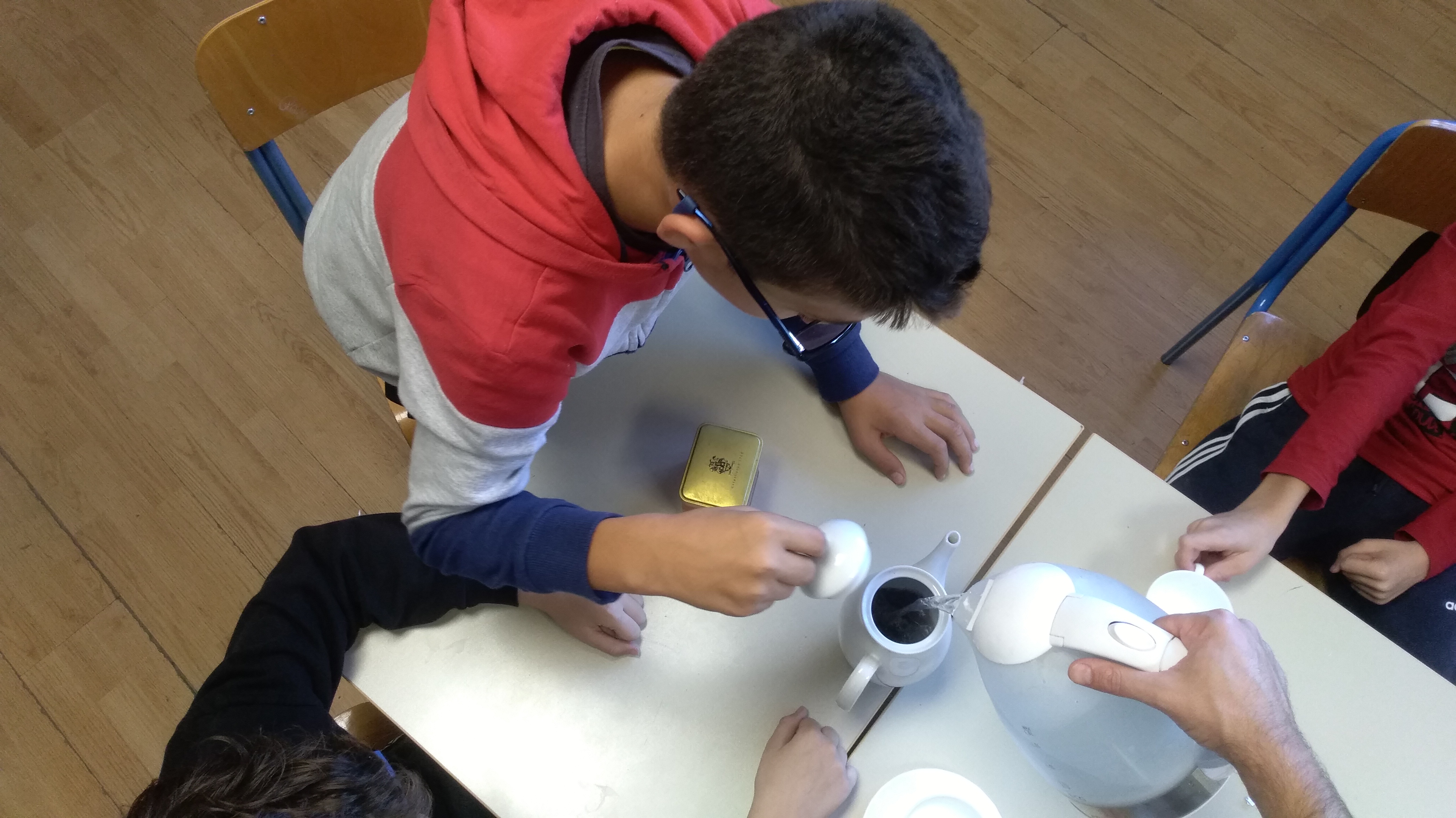 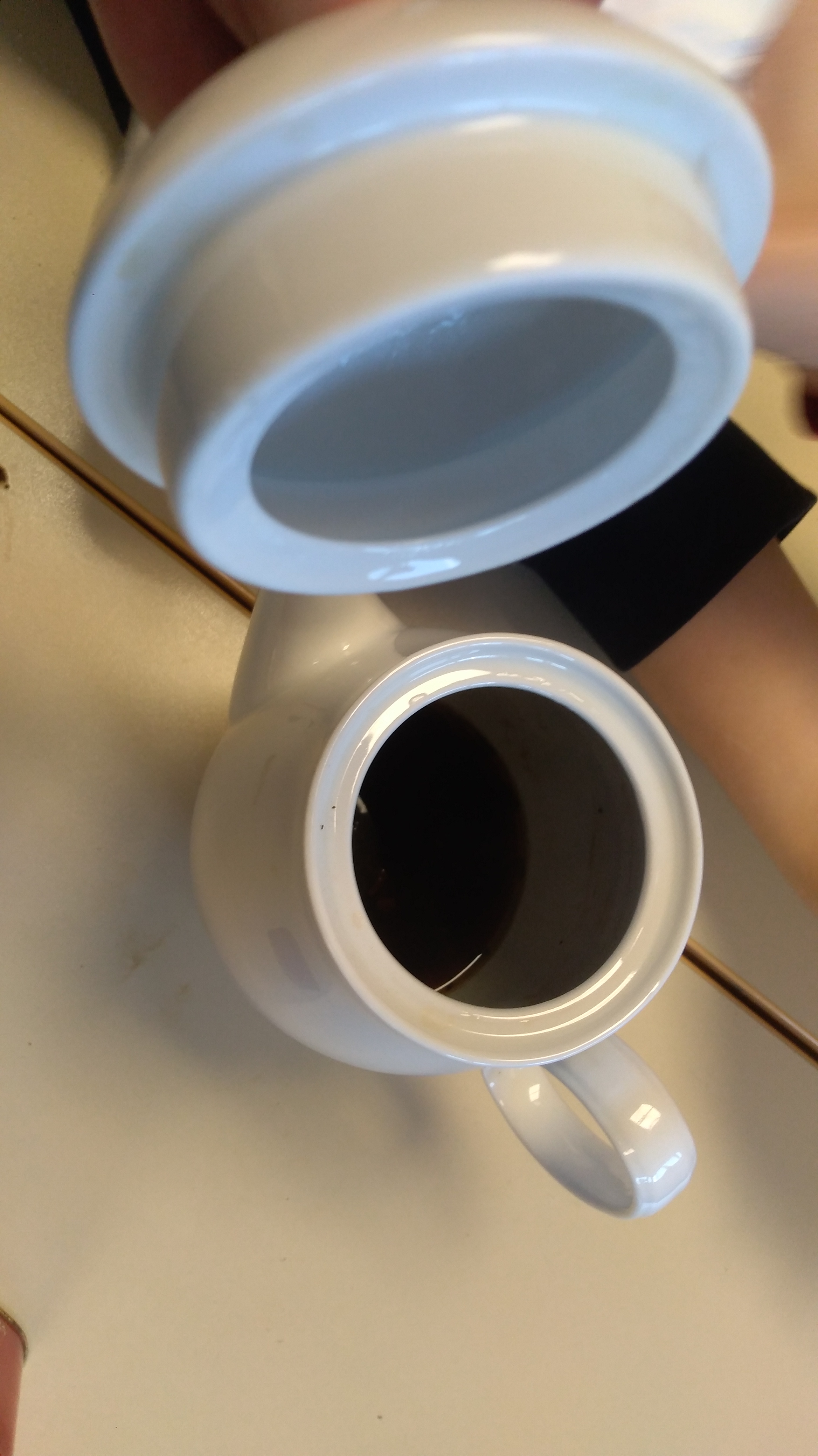 Kada voda zakuha ulijemo je u čajnik i poklopimo... ...pričekamo 5 minuta...
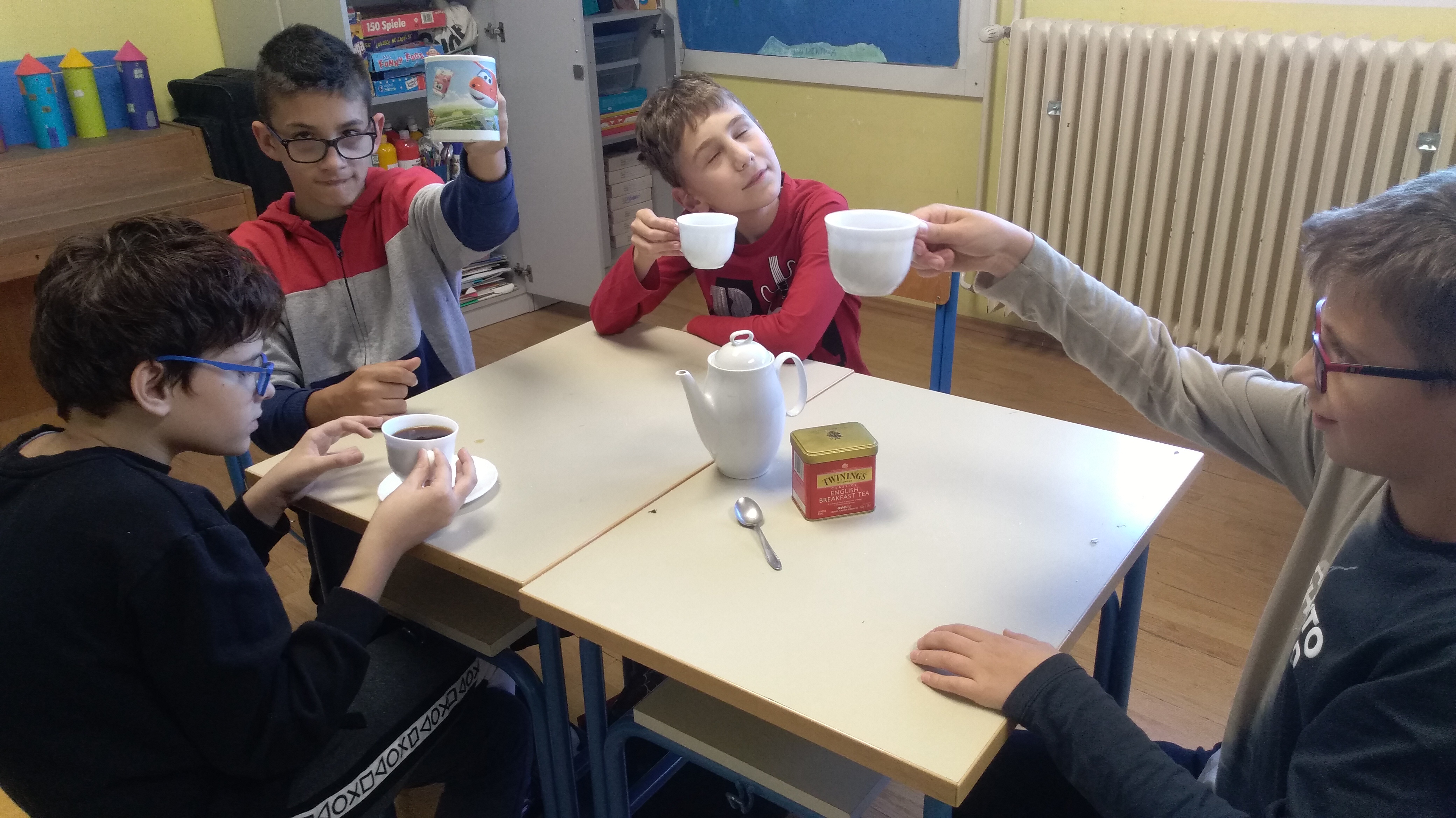 Ulijemo u šalicu i... UŽIVAMO u crnom čaju!!!